EEOICPA  causal standard
At least as likely as not that exposure to a toxic substance (at a DOE facility) was a significant factor in aggravating, contributing to or causing an illness”
Toxin	                   Disease onset              Toxin


	 
              Disease causation			 Disease expression
Complete cause	         	effect
Acute inhalation 		            Respiratory
 of chlorine			             irritation
Partial cause				     effect
     (acts with other causes)
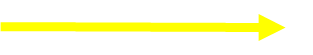 Smoking 		   	Lung cancer
10% of smokers get lung cancer
Partial cause = contributing cause



           contributing factors are causal factors
Hypertension
Smoking					
Elevated cholesterol			Heart attack
Family history, CAD     


               All are recognized risk factors for 
                     coronary heart  disease. 
                   All are contributing causes.
EEOICPA  causal standard
At least as likely as not that exposure to a toxic substance (at a DOE facility) was a significant factor in aggravating, contributing to or causing an illness”
Many contributing causes contribute   
         less that 50% of causation.
Distinction

a)   Level of certainty that a toxin is a cause of     
      a disease 
		                   versus
	Degree to which a toxin contributes to an 	illness
Level of certainty
IARC – WHO Classification of carcinogens
Level of certainty = more likely than not, i.e., probable versus possible
b) “degree to which a toxin contributes to an illness” 

	Contribution can be less than 50%.
Is secondhand smoke more likely than not 
an aggravating, contributing, or causal factor 
in lung cancer?
Surgeon GeneralSecond hand smoke and lung cancer	(52 spousal studies, 25 workplace studies)                          RR= 1.20 	Conclusion: “Exposure of adults to secondhand smoke … causes ….lung cancer.”
2006 Surgeon General’s Report
https://www.ncbi.nlm.nih.gov/books/NBK44330/#rpt-smokeexp.ch7.s2
Does toxin have to cause a two-fold increased risk for disease to be a contributing cause?
Does EEOICPA specify a level of contribution?
Is it even possible for most multifactorial diseases to quantify the contribution of each risk factor?
EEOICPA  causal standard
At least as likely as not that exposure to a toxic substance (at a DOE facility) was a significant factor in aggravating, contributing to or causing an illness”